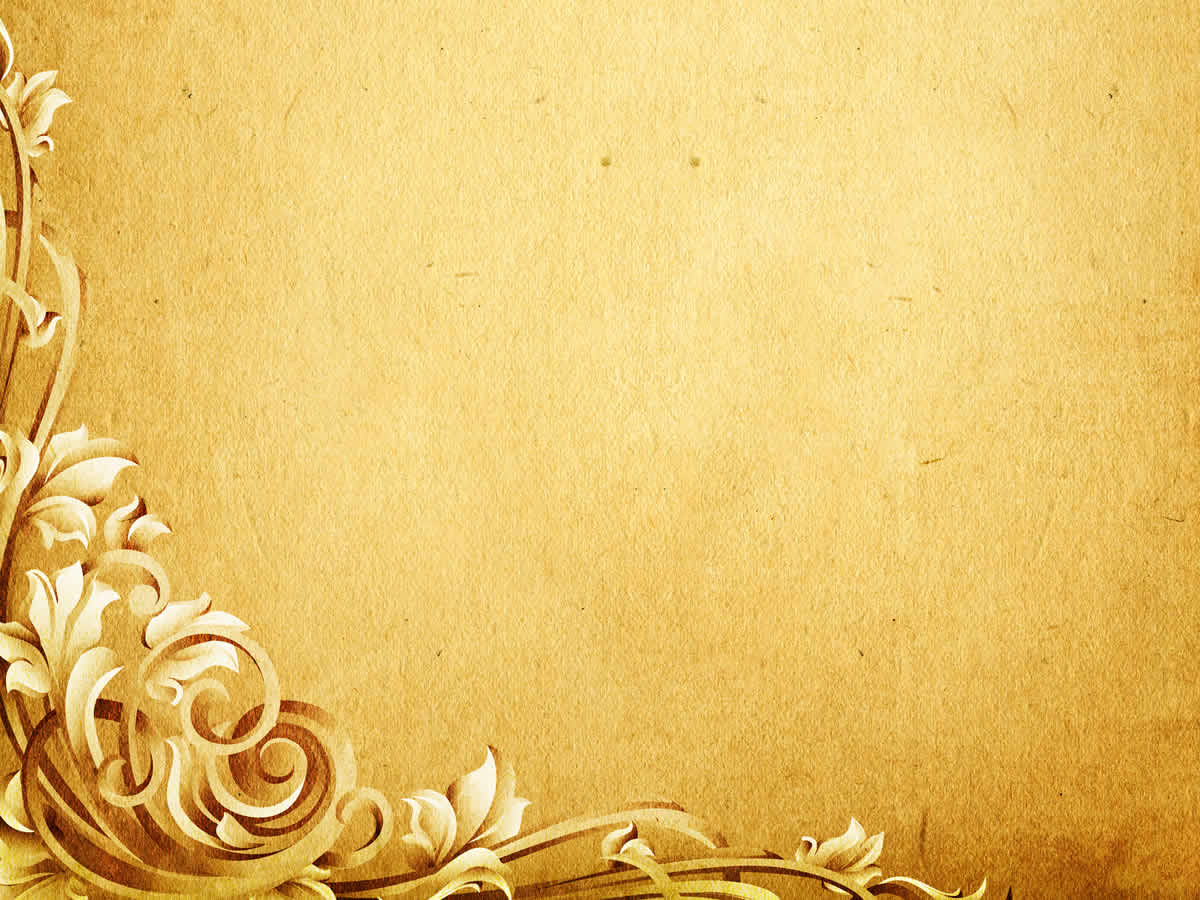 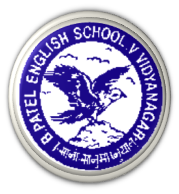 I B PATEL ENGLISH SCHOOL
(PRIMARY SECTION)
SUBJECT - HINDI
CLASS - 7
CHAPTER – 1

  चित्र के संग -संग (चित्रपाठ)
पहला चित्र
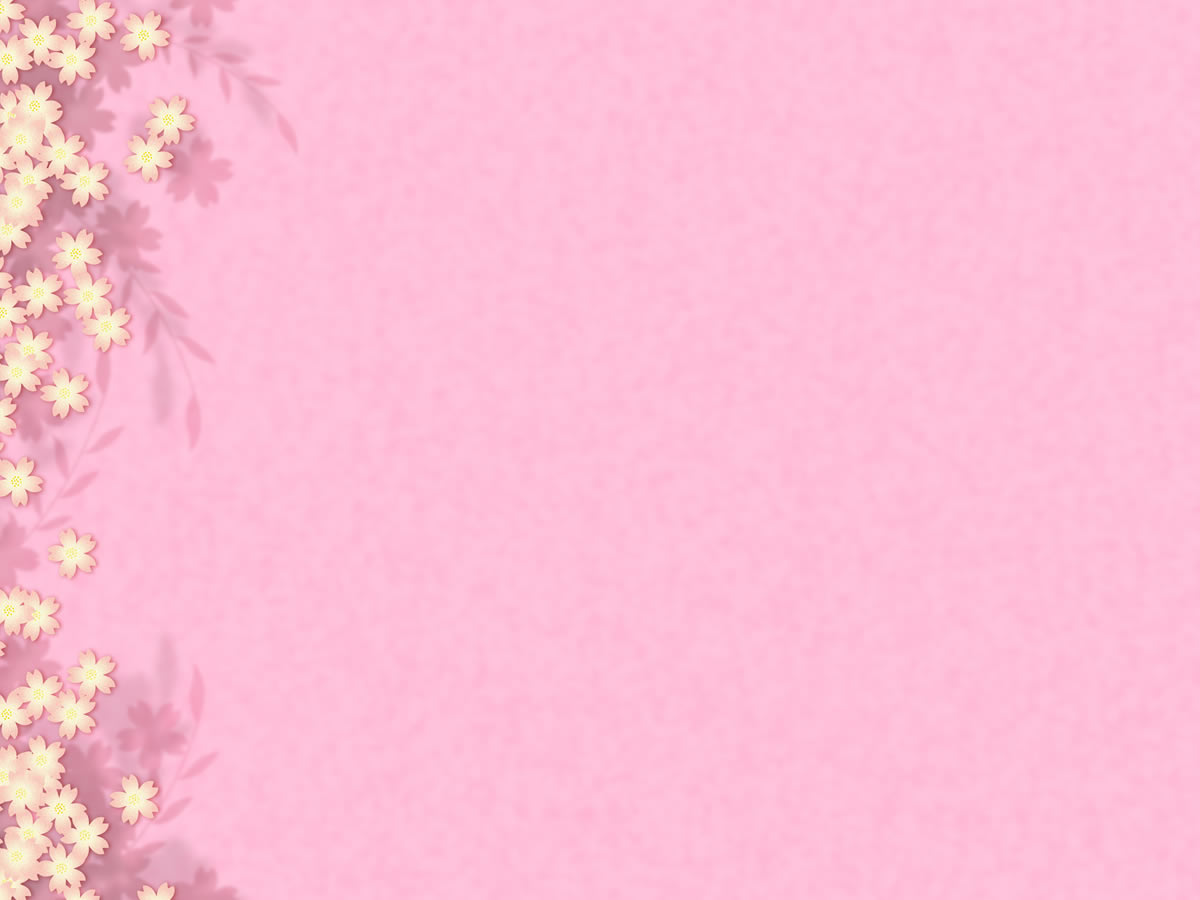 पहले चित्र में साइकिल की दुकानवाला साइकिल के टायर में पंप से हवा भर रहा है | 
एक गुब्बारेवाला गुब्बारे बेचने जा रहा है | 
एक कुँजड़िन टोकरी में सब्जियाँ लेकर उन्हें बेचने जा रही है | 
एक  कुत्ता रस्ते में लेटा हुआ है | 
दुकान के डंडे पर तोता बैठा हुआ है | 
सड़क पर एक व्यक्ति बाइक पर बैठकर जा रहा है | 
बाइक के पीछे एक रिक्शा जा रहा है | 
रिक्शे में एक यात्री बैठा है | 
रिक्शे के पीछे दो कारें है | 
सड़क पर एक मोची अपने सामान के साथ बैठा है |
दूसरा चित्र
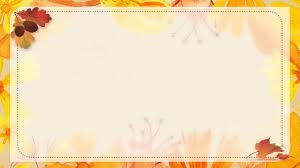 दूसरे चित्र में टायर फटा |
टायर फटने के बाद टायर में हवा भरनेवाला आदमी गिर पड़ा | 
कुँजड़िन के सिर पर से टोकरी गिर गई और सब्जियाँ जमीन पर बिखर गई |
डंडे पर बैठा तोता उड़ने लगा | 
डोरी से बँधे हुए गुब्बारे अलग होकर हवा में उड़ने लगे | 
टायर फटने की आवाज से डरकर मोची रास्ते पर आ गया |
मोची का सामान इधर-उधर बिखर गया |  
लेटा हुआ कुत्ता उठकर भागने लगा | 
रिक्शेवाला बाइकवाले से टकराया |